Μαγνητικοίαισθητήρες
Ελένη Σταυρακάκη
ΑΜ: 1116202300024
Μαγνητικοί αισθητήρες είναι οι αισθητήρες που εντοπίζουν και μετατρέπουν το μέγεθος και τις μεταβολές ενός μαγνητικού πεδίου σε ηλεκτρικό σήμα. 
Μετρώντας τις μεταβολές των μαγνητικών πεδίων και με την κατάλληλη επεξεργασία αυτών των μετρήσεων μπορούμε να μετρήσουμε μεγέθη όπως: πίεση, θέση, ταχύτητα κ.α.
Τι είναι
Είδη
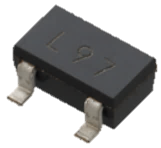 Πηνία
Διακόπτες Reed
Fluxgate
MR sensors
AMR
GMR
TMR
Hall element sensors
SQUID
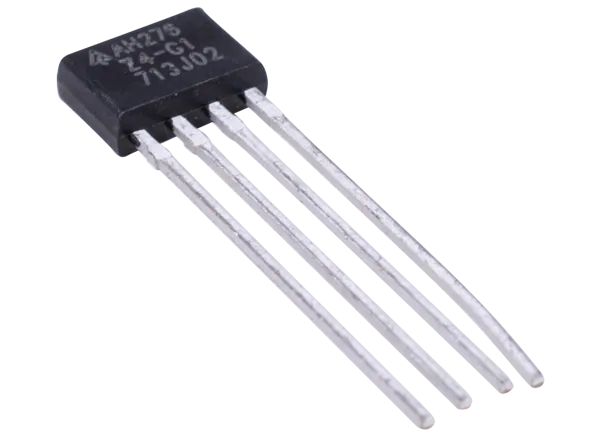 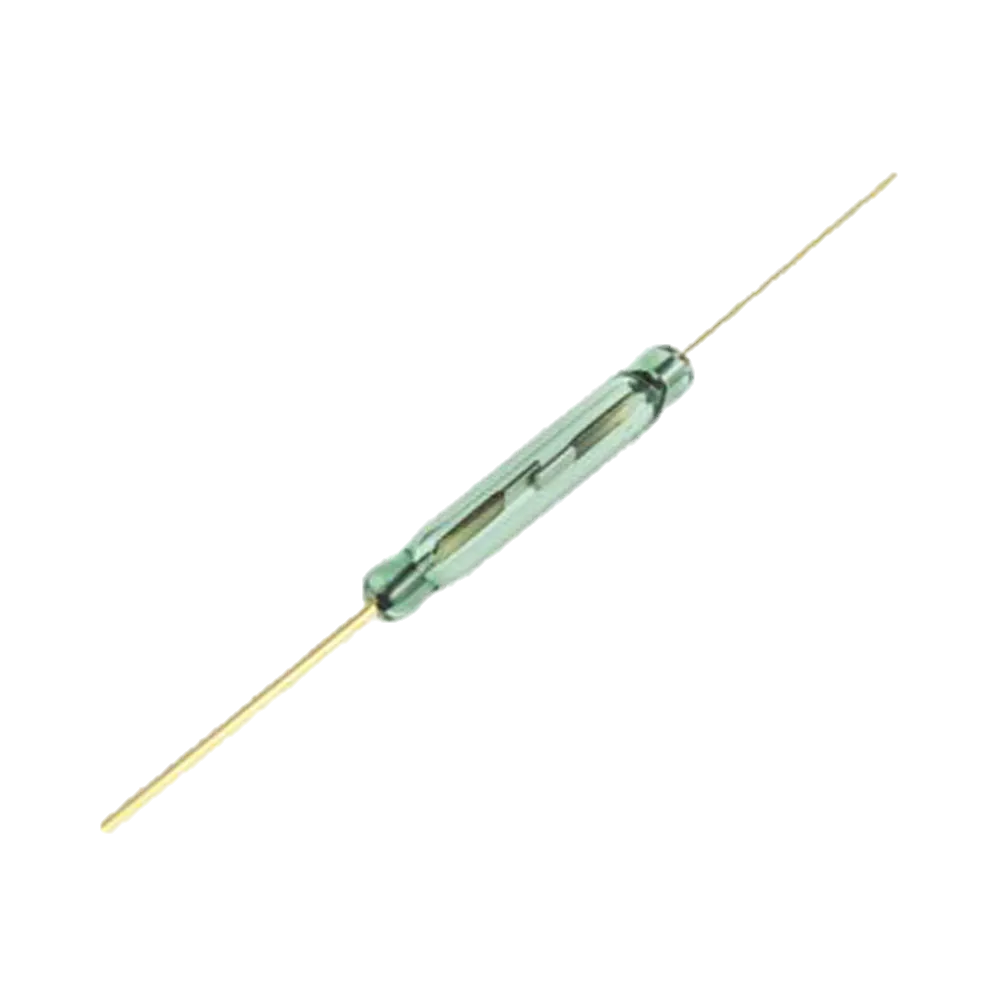 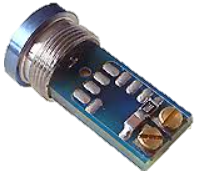 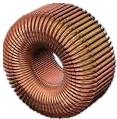 Πηνία
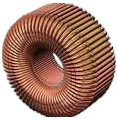 Τα πηνία από μόνα τους μπορούν να ανιχνεύσουν την αλλαγή στην πυκνότητα της μαγνητικής ροής και με τη χρήση κατάλληλων συσκευών όπως ένα γαλβανόμετρο μπορούμε να μετρήσουμε την αλλαγή αυτή (επαγόμενο ρεύμα, κατεύθυνση πυκνότητας μαγνητικής ροής).
Πολλοί μαγνητικοί αισθητήρες χρησιμοποιούν πηνία(Hall sensors, GMR, AMR, Επαγωγικούς αισθητήρες, Fluxgate αισθητήρες
Ανάλογα με την κίνηση του μαγνήτη, αν απομακρύνεται ή κινείται προς τον μαγνήτη οι δυνάμεις και το ρεύμα που θα προκληθούν θα είναι τέτοια ώστε πάντα να αντιστέκονται στο μαγνητικό πεδίο του μαγνήτη.
Δεν ανταποκρίνεται σε στατικά πεδία 
Η ευαισθησία εξαρτάται από των αριθμό των σπειρών του πηνίου και την ταχύτητα μεταβολής
Αρχή λειτουργίας
S
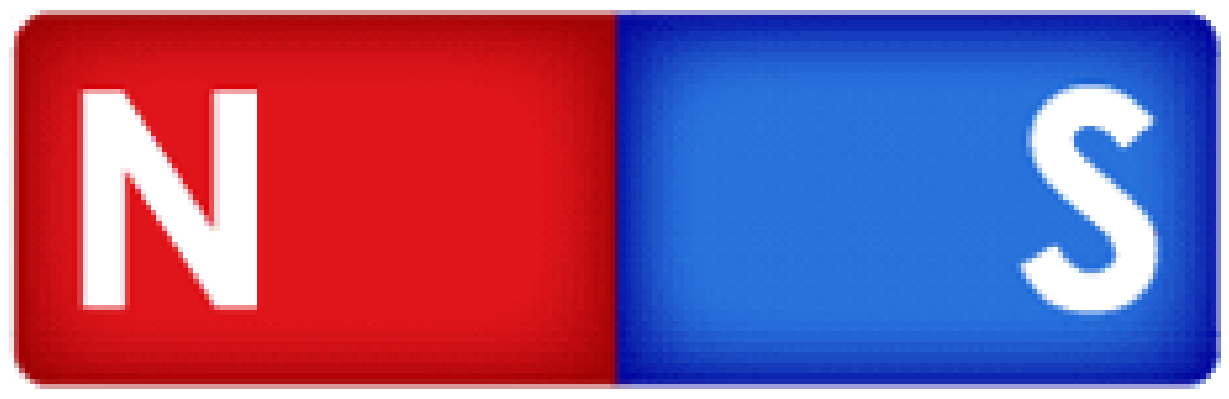 Ν
i
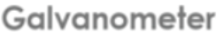 Ν
S
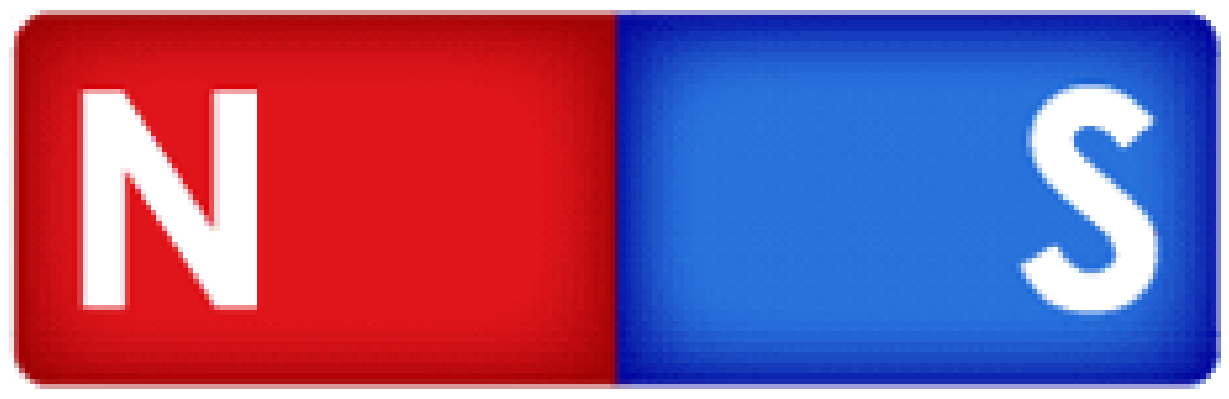 i
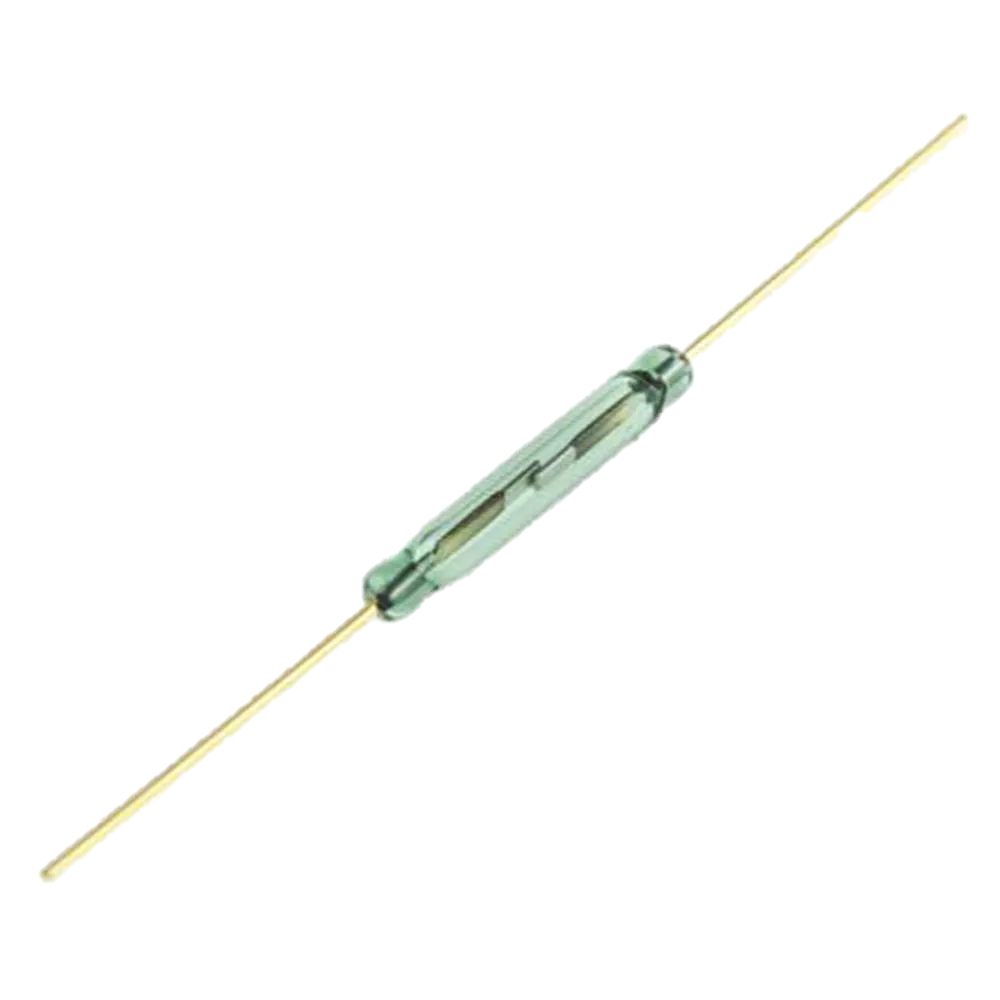 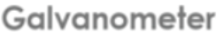 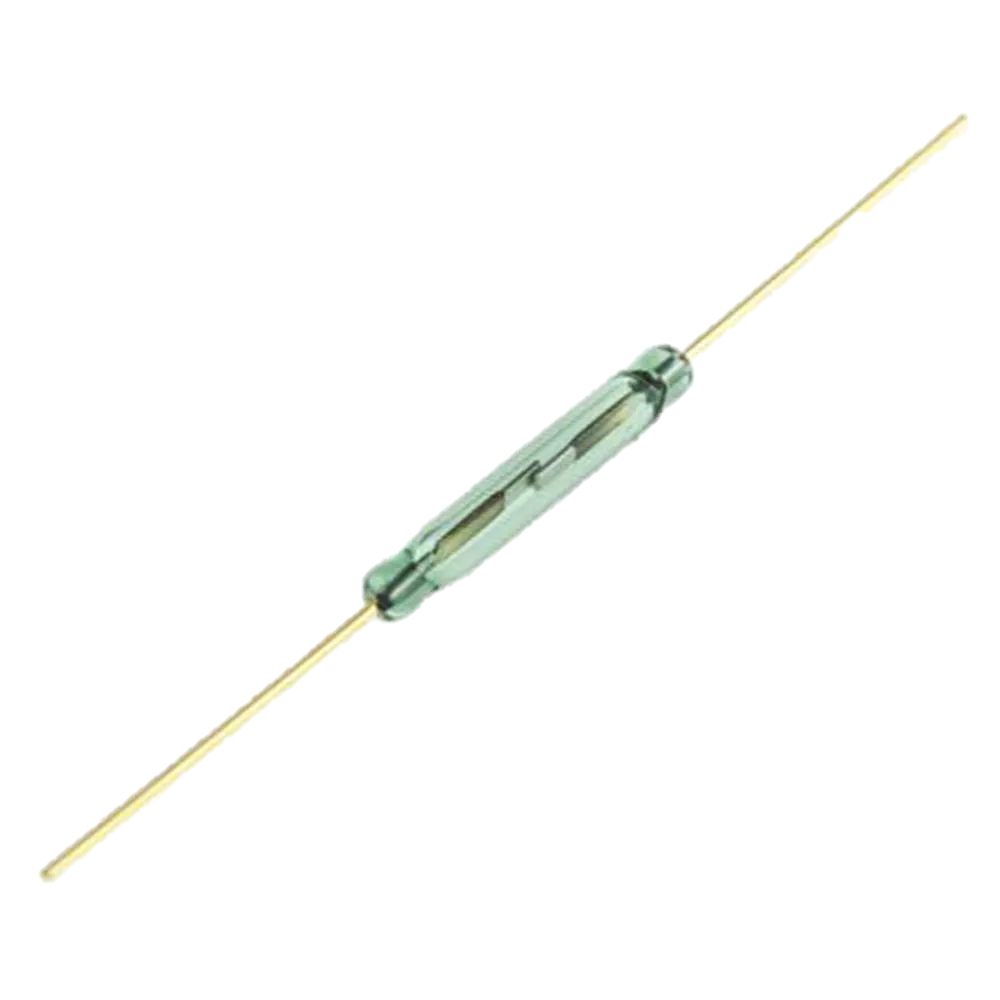 ακροδέκτες
Reed Switch
Ένας διακόπτης Reed αποτελείται από έναν γυάλινο σωλήνα, όπου είναι κάποιο αδρανές αέριο για την αποφυγή φθοράς στις επαφές , 2 ακροδέκτες και 2 επαφές, αυτές είναι φτιαγμένες από υλικά με μαγνητικές ιδιότητες, όπως Ni (Νικέλιο)
Εφαρμογές: 
Συστήματα ασφάλειας
Αυτοκίνητα (fuel levels, lighting sensors)
Ηλεκτρονικές συσκευές (ψυγεία, πλυντήρια)
Ιατρική (Ακουστικά βαρηκοΐας)
επαφές
γυάλινος σωλήνας
Αρχή λειτουργίας
Αρχικά όταν ο διακόπτης Reed δεν είναι εκτεθειμένος σε κάποιο μαγνητικό πεδίο οι δύο επαφές δεν έχουν κάποιο κοινό σημείο, δηλαδή δεν ακουμπάει η μία την άλλη και είναι χωρισμένες.
Όταν όμως οι ακροδέκτες του εκτεθούν σε κάποιο μαγνητικό πεδίο, λόγω τις μαγνητικές ιδιότητες του υλικού, οι ακροδέκτες και οι επαφές θα μαγνητιστούν. Έτσι το κύκλωμα κλείνει (οι επαφές ενώνονται) και έχω κατάσταση αγωγιμότητας.
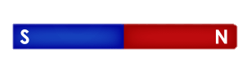 S
Ν
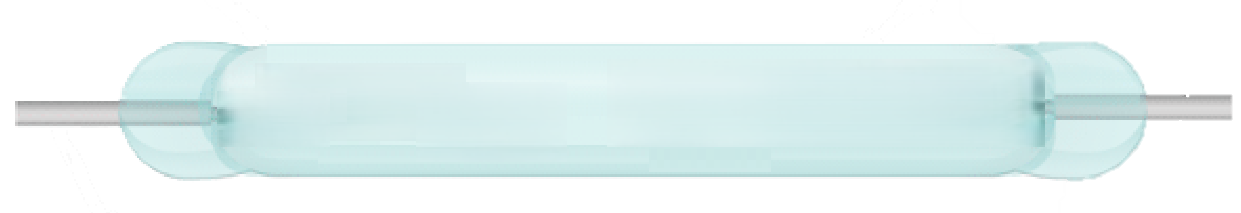 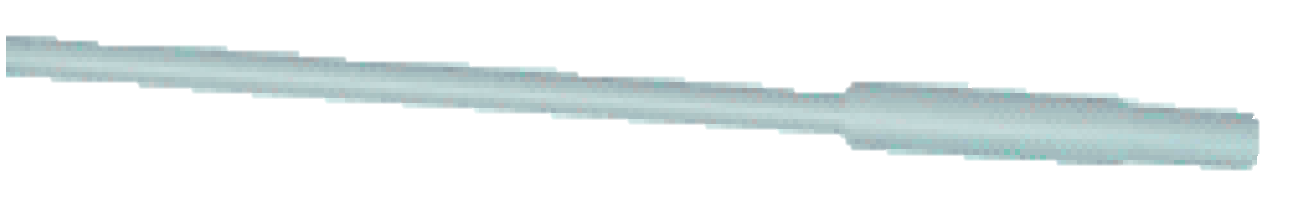 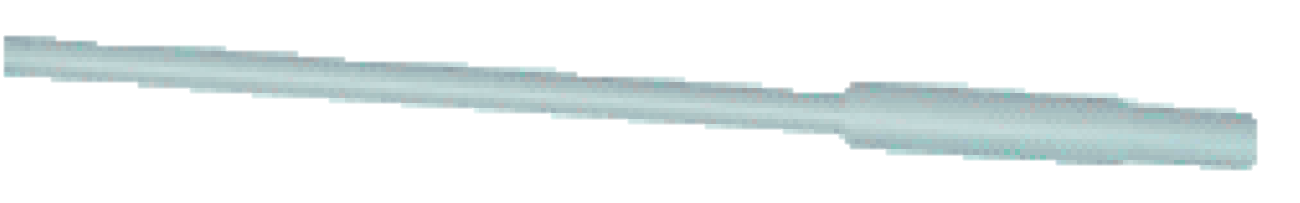 Ν
S
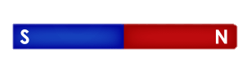 Ν
S
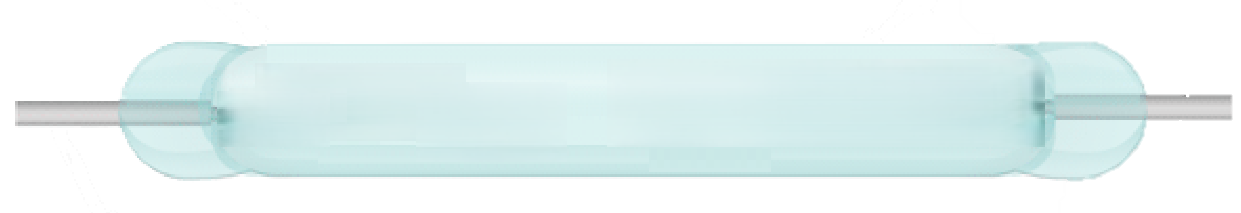 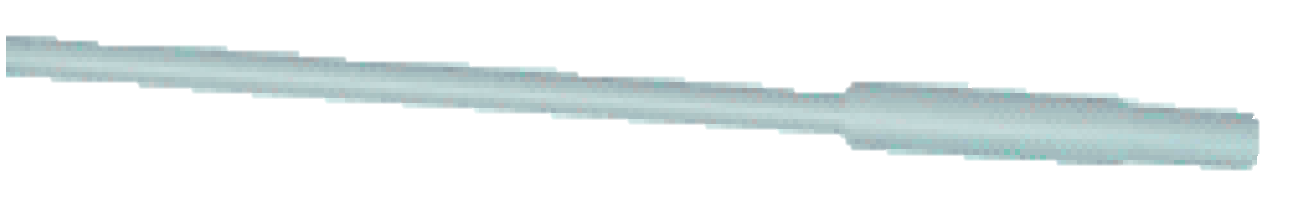 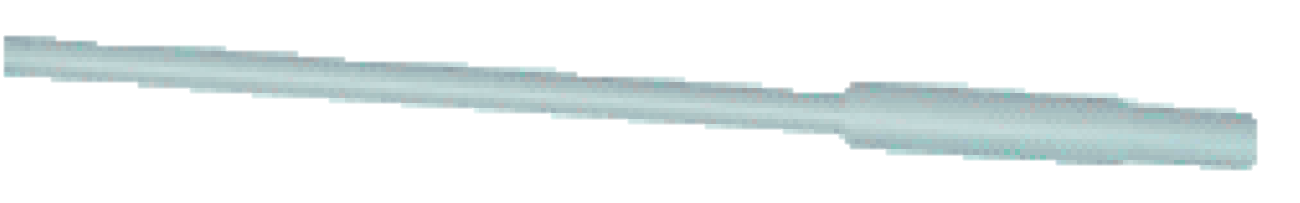 Ν
S
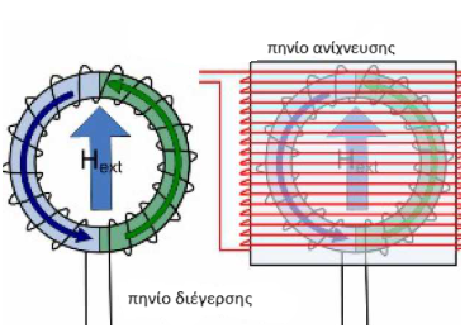 Fluxgate αισθητήρας (Πύλης-ροής)
Δομή:
Δακτυλοειδής πυρήνας από υλικό με υψηλή μαγνητική διαπερατότητα
Τυλιγμένος από δύο πηνία: Πηνίο διέγερσης και πηνίο ανίχνευσης 
Αν ο αισθητήρας έχει σκοπό να είναι σε κύκλωμα κλειστού βρόχου τότε βάζουμε και ένα 3ο πηνίο, το πηνίο ανάδρασης 
Δεν έχουν κινούμενα μέρη και λειτουργούν σε μεγάλο εύρος θερμοκρασιών 
Εφαρμογές:
Συστήματα πλοήγησης 
Γεωμαγνητικές μετρήσεις
Πυξίδες
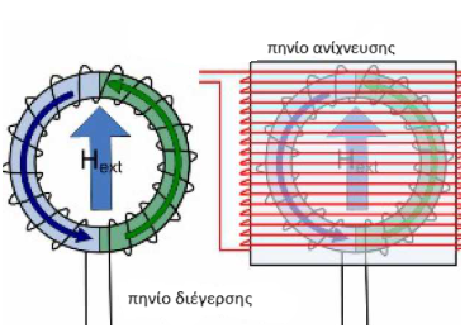 Αρχή λειτουργίας
Αρχή λειτουργίας
Αισθητήρας Μαγνητοαντίστασης (MR – Magnetoresistive Sensor)
Ένας τέτοιος αισθητήρας βασίζεται στο φαινόμενο μαγνητοαντίστασης και υπάρχουν τρείς κατηγορίες τέτοιου αισθητήρα: 
SMR (Semiconductor MR)
AMR (Anisotropic MR)
GMR (Giant MR)
TMR (Tunnel MR)
Το στοιχείο της μαγνητοαντίστασης (MR), ανιχνεύει τις αλλαγές, παρουσία ή απουσία ενός μαγνητικού πεδίου σε ένα υλικό με μαγνητικές ιδιότητες ως αλλαγή στην τάση. Είναι το φαινόμενο της αλλαγής της ηλεκτρικής αντίστασης ενός στερεού υλικού εξαιτίας ενός μαγνητικού πεδίου.	 
Μαγνητοαντιστάτης είναι ένας αντιστάτης ο οποίος αλλάζει την τιμή της αντίστασης με την παρουσία μαγνητικού πεδίου.
Εφαρμογές: ανίχνευση θέσης, αισθητήρες ταχύτητας, αισθητήρες σε σκληρούς δίσκους.
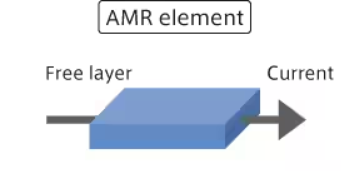 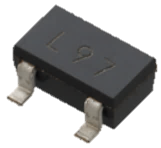 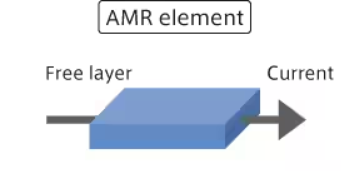 Anisotropic MR sensorAMR
Βασίζεται στο φαινόμενο της ανισοτροπικής μαγνητοαντίστασης, που εμφανίζεται σε συγκεκριμένα σηδιρομαγνητικά υλικά (κράμα Ni, Fe π.χ.)
Εφαρμογές: 
Ανίχνευση θέσης (π.χ. συμπλέκτης αυτοκινήτου)
Ανίχνευση Ταχύτητας (π.χ. ABS)
Ανίχνευση ρεύματος
Ως γωνιακοί αισθητήρες & κωδικοποιητές περιστροφής
Ηλεκτρονικές πυξίδες
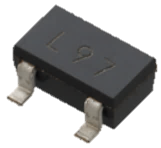 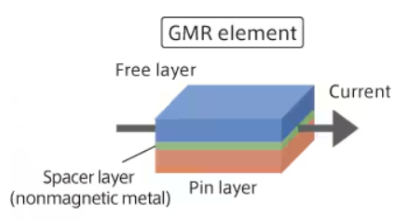 Αρχή λειτουργίας
Ανισοτροπική Μαγνητοαντίσταση: 
Η ηλεκτρική αντίσταση ενός υλικού εξαρτάται από την ένταση και την κατεύθυνση του μαγνητικού πεδίου που εφαρμόζουμε  
Όταν δεν υπάρχει μαγνητικό πεδίο η φορά της πολικότητας είναι παράλληλη με την φορά του ρεύματος επομένως έχουμε χαμηλή αντίσταση 
Όταν εφαρμόζεται μαγνητικό πεδίο η φορά της πολικότητας στο υλικό στρέφεται ανάλογα και η αντίσταση αυξάνεται 
Η μεταβολή της αντίστασης ανιχνεύεται κάθε φορά και μεταφράζεται σε ηλεκτρικό σήμα
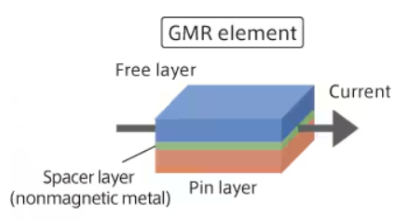 Giant MR sensorGMR
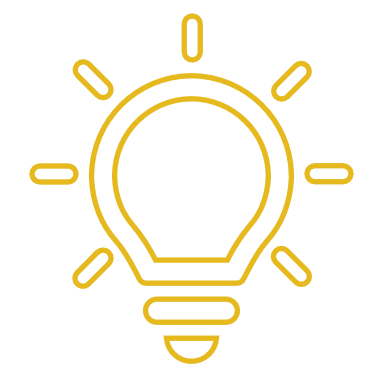 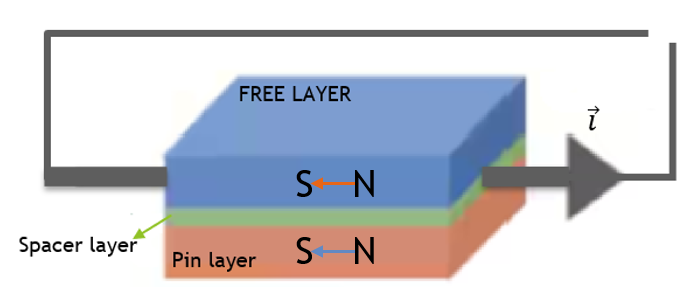 Αρχή λειτουργίας
Σε ισχυρά μαγνητικά πεδία, ορισμένα μονωτικά υλικά γίνονται αγωγοί
Ο λόγος των σκεδάσεων αυξάνεται ή μειώνεται ως συνάρτηση της αλληλεπίδρασης των διαφορετικών spin και του μαγνητικού προσανατολισμού του μέσου που βρίσκονται.
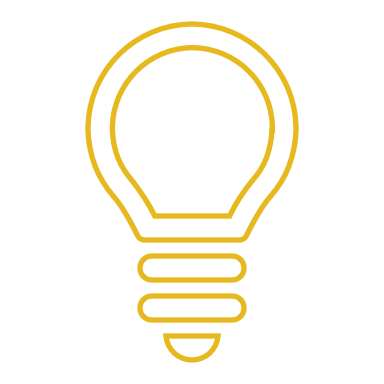 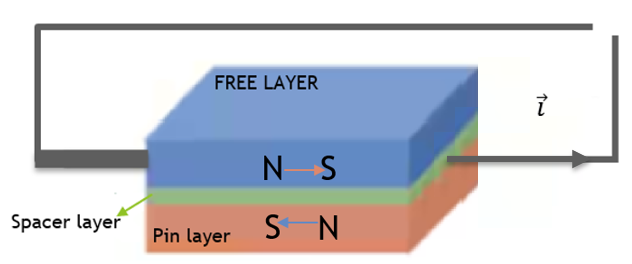 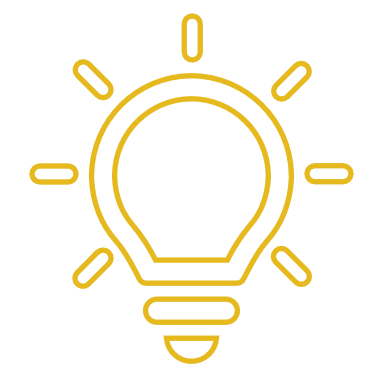 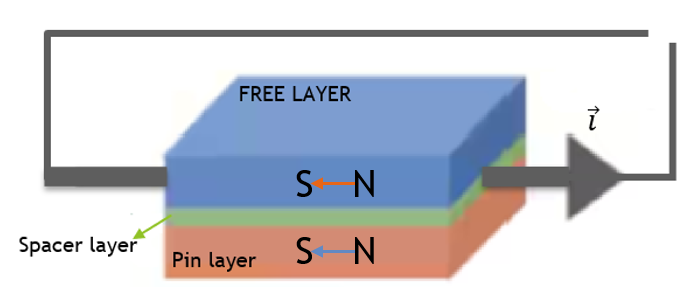 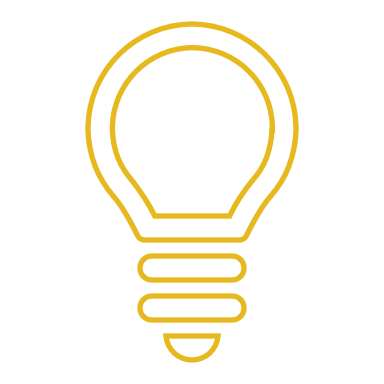 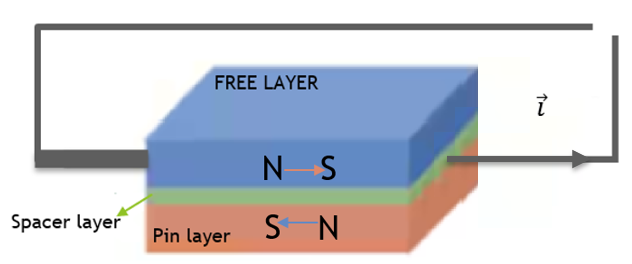 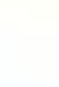 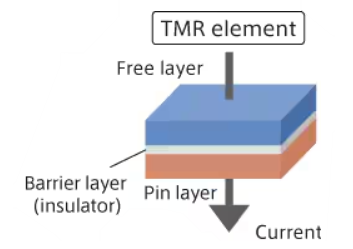 Tunnel MR sensorTMR
Αρχή λειτουργίας
Αισθητήρες Hall
Αποτελούνται κυρίως από ένα λεπτό φύλλο  ημιαγωγού τύπου p, που φέρει συνεχές ρεύμα.  
Υπάρχουν δύο κύριες κατηγορίες για τους αισθητήρες Hall: αναλογικοί και ψηφιακοί.
Είναι ανθεκτικοί και έχουν χαμηλή κατανάλωση ενέργειας 
Άλλες υποκατηγορίες είναι οι : vane-operated, linear current, digital current, closed-loop current, gear tooth
Εφαρμογές: Ανίχνευση θέσης, Μέτρηση ρεύματος, Μαγνητικές πυξίδες σε κινητά, Αισθητήρες ταχύτητας τροχών (ABS=anti-lock braking system), Ρομποτική
Αρχή λειτουργίας
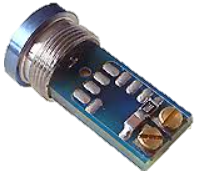 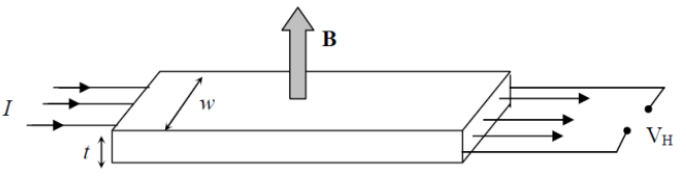 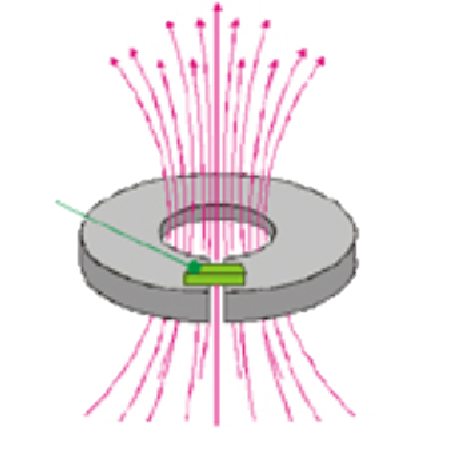 SQUIDSuperconducting Quantum Interference DeviceΣυσκευές υπεραγώγιμης κβαντικής διεπαφής
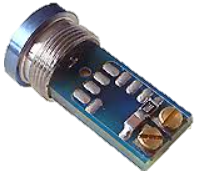 2 ΕΊΔΗ: AC SQUID, DC SQUID (πιο συνήθης)
Είναι αισθητήρας με ικανότητα ανάλυσης πολύ ασθενών μαγνητικών πεδίων τις τάξης έως και μερικών femto-Tesla(10-15T)
Αποτελείται από έναν μικροσκοπικό υπεραγώγιμο βρόχο, που έχει μία ή δύο επαφές Josephson (Josephson Junctions). 
Εφαρμογές: 
Μαγνητοεγκεφαλογραφία
Μαγνητοκαρδογραφία
Ανιχνευση σεισμών 
Josephson Junction (JJ): δύο υπεραγώγιμα υλικά διαχωρίζονται από μία πολύ λεπτή μονωτική επιφάνεια-ασθενής σύνδεσμος (weak link)
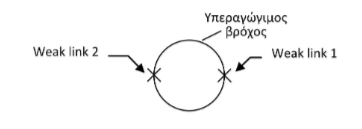 Αρχή λειτουργίας
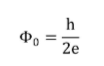 Κβάντωση της μαγνητικής ροής σε υπεραγώγιμο βρόχο, δηλαδή οι τιμές που παίρνει το Φ μέσα από το βρόχο είναι μόνο κβαντισμένες	
Το φαινόμενο Josephson παράγει ένα υπεραγώγιμο ρεύμα (supercurrent)  που μπορεί να ρέει συνεχώς χωρίς εφαρμοσμένη τάση μέσω των συνδέσμων Josephson
Τροφοδοτούμε τον αισθητήρα με μία μικρή τάση εισόδου και μετράμε την τάση εξόδου η οποία είναι επηρεάζεται άμεσα με τις αλλαγές στο μαγνητικό πεδίο 
Υπεραγωγοί:
 Το ρεύμα που φέρουν ρέει χωρίς αντίσταση
Φαινόμενο Meissner, αποβολή μαγνητικού πεδίου
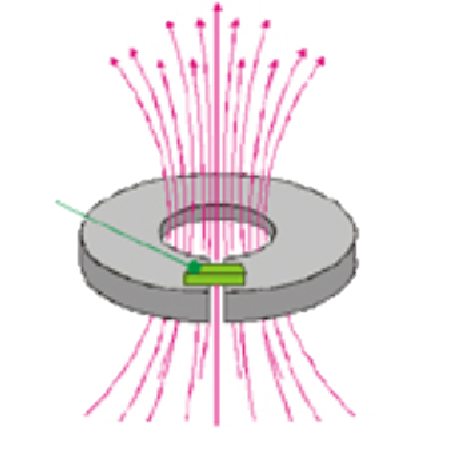 Φ
Υπεραγώγιμος βρόχος
Josephson Junciton
Σύνοψη
Μαγνητικοί αισθητήρες
 Reed switches, Fluxgate, AMR, GMR, TMR, HALL, SQUID
Φαινόμενο μαγνητοαντίστασης (MR effect)
 Φαινόμενο Hall
Φαινόμενο Josephson
Ερωτήσεις
Ευχαριστώ για το χρόνο σας
Ελένη Σταυρακάκη
ΑΜ: 1116202300024